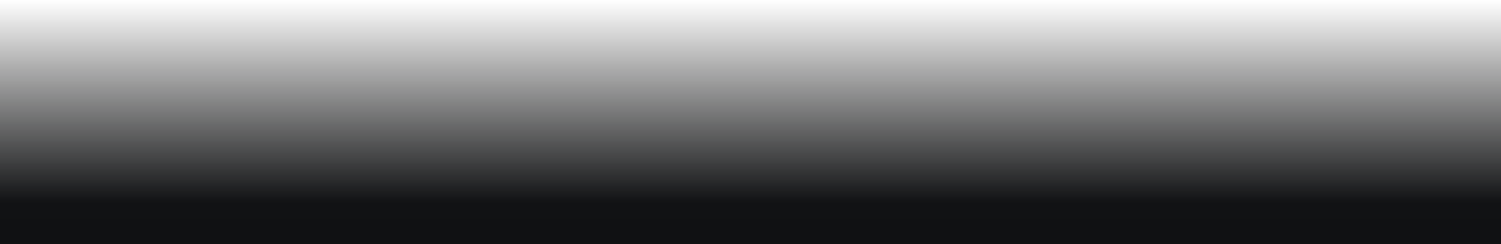 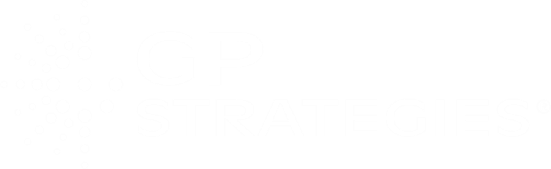 5 Learning Trends for 2020: Re-Humanizing L&D for the Workforce of the Future
MBI – GP Strategies Company Confidential
[Speaker Notes: Data Revised  9.6.18

Information Classification

Information classification is a critical part of GP Strategies data security.  The following classifications should be applied to any document that is not classified as PUBLIC INFORMATION.  For more information regarding information classification and handling, please visit the IT Security Center https://gpweb.gpstrategies.com/corp/its/Security/Security-Home.aspx


High Business Impact (HBI - GP Strategies Company Confidential) 
This classification category MUST be assigned to information asset types where unauthorized disclosure could cause severe or catastrophic material loss to GP Strategies, the Information Asset Owner, or relying parties. These are not actual GP Strategies classifications but some illustrative examples of what could be classified as HBI by the Information Asset Owner: 
• Authentication/authorization credentials and/or other information that can be used to directly or indirectly authenticate or authorize valuable transactions 
• Information under strict regulatory handling requirements (e.g., Directive 95/46/EC, GLBA, PCI, HIPAA, and CA SB1386) and/or business secrets (e.g., unannounced financials, trade secrets) 
• Source code, symbols, binaries, or specifications that could negatively impact GP Strategies competitive advantage or Intellectual Property rights 
 
Moderate Business Impact (MBI - GP Strategies Company Confidential)
This classification category MUST be assigned to information asset types where unauthorized disclosure could cause serious material loss to GP Strategies, the Information Asset Owner, or relying parties. These are not actual GP Strategies classifications but some illustrative examples of what could be classified as MBI by the Information Asset Owner: 
• Unreleased training materials and network infrastructure configurations and/or designs 
• Source code or binaries that, if reverse engineered or cloned, could result in serious material impact to the quality and/or integrity of GP Strategies products or brand. 
 
Low Business Impact (LBI - GP Strategies Company Confidential) 
This classification category MUST be assigned to information asset types where unauthorized disclosure could result in none to limited material loss to GP Strategies, the Information Asset Owner, or relying parties. These are not actual GP Strategies classifications but some illustrative examples of what could be classified as LBI by the Information Asset Owner: 
• Companywide announcements and information that all employees, contractors, and those under NDA have been approved to read 
• Source code for publicly released training materials. 
 
Public Information: 
This classification category is assigned to information intended for public use that, when used as intended, would have no adverse effect on the operations, assets, or reputation of GP Strategies, or the GP Strategies' obligations concerning information privacy. Public information requires no labeling.]
Don Duquette
Executive Vice President
GP Strategies®
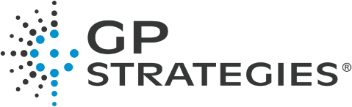 2
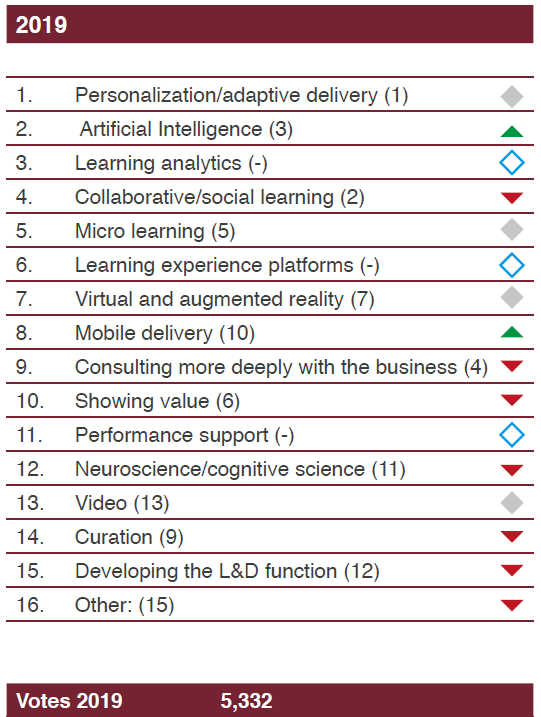 Learning and Development Global Sentiment Survey
3
Source: Donald H. Taylor 2019
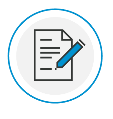 TREND 1
TREND 2
TREND 3
TREND 4
TREND 5
Digital Transformation
Design Thinking
Augmented Reality
Virtual Reality
Learner Experience
4
Digital Transformation
TREND 1
Learning in the flow of work
Apps
5
Digital Transformation
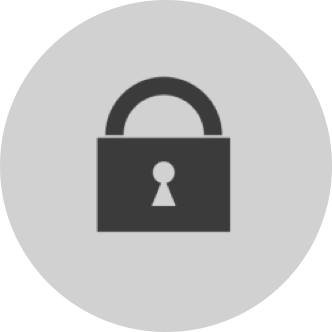 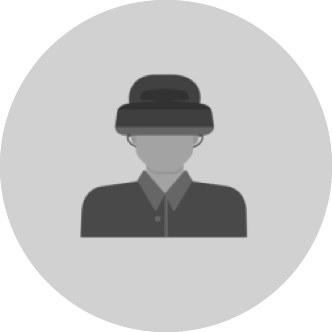 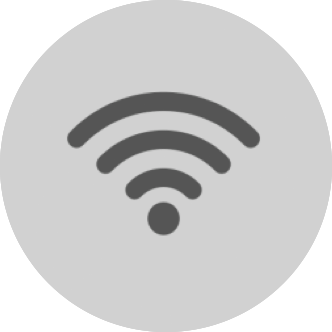 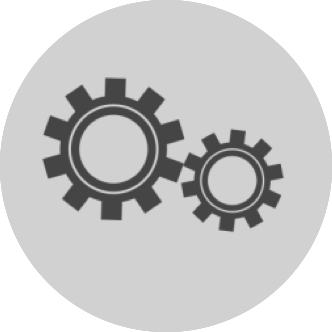 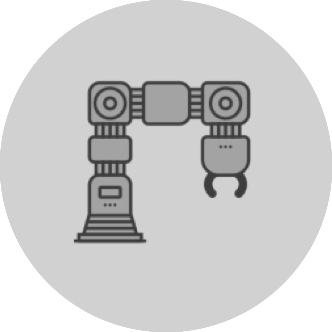 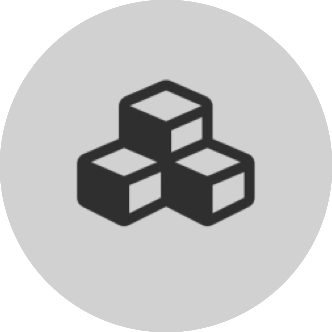 Security
Augmented and
Virtual Reality
Internet
of Things
Cognitive
Systems
Robotics
3D Printing
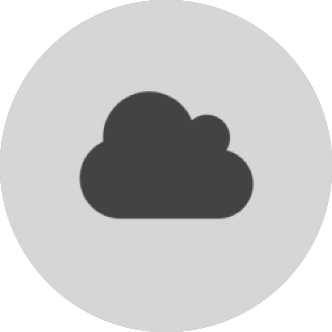 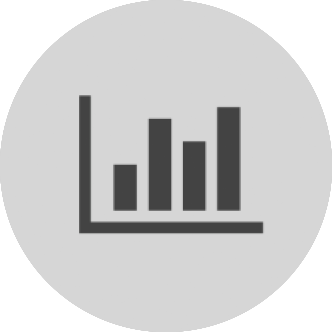 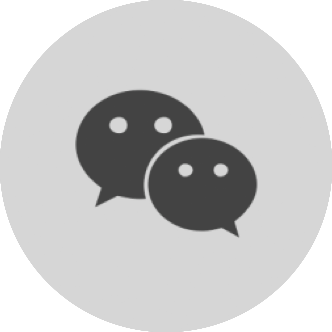 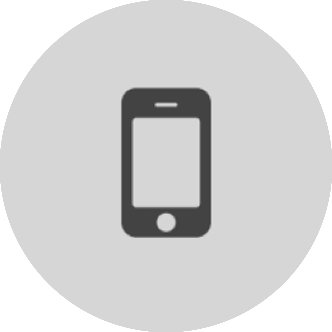 Cloud
Big Data /
Analytics
Social
Mobility
6
OLD Approach to Learning & Work – The 3 Stage Life
Learn
Work
Retire
NEW Approach to Learning & Work – The 3 Stage Life
Learn
Work – Learn – Change – Work – Learn – Change – Work
Retire
100
25
50
75
7
21 MORE Jobs: The Road to 2029
HIGH
Mid-to-High-Tech within 5 years
Mid-to-High-Tech within 10 years
Virtual Identity Defender
Cyber Attack Agent
Haptic Interface Programmer
Cyber Calamity Forecaster
Head Of Machine Personality Design
Voice UX Designer
Flying Car Developer
Smart Home Design Manager
Machine Risk Officer
Algorithm Bias Auditor
Low-to-Mid-Tech within 5 years
Low-to-Mid-Tech within 10 years
TECH-CENTRICITY
Tidewater Architect
Subscription Management Specialist
Data Trash Engineer
Esports Arena Builder
Uni4life Coordinator
Chief Purpose Planner
VR Arcade Manager
Head Of Business Behavior
Joy Adjutant
Vertical Farm Consultant
Juvenile Cybercrime Rehabilitation Counselor
LOW
TIME HORIZON
2019
2029
8
Source: Cognizant 21 More Jobs Of The Future. October 2018
Demand for higher cognitive skills, such as
creativity, critical thinking, decision making, and complex information processing, 
will grow by 19% in the U.S. through 2030. 

(Source: Jacques Bughin, et al., "Skill shift: Automation and the future of the workforce," McKinsey Global Institute, 2015.)
9
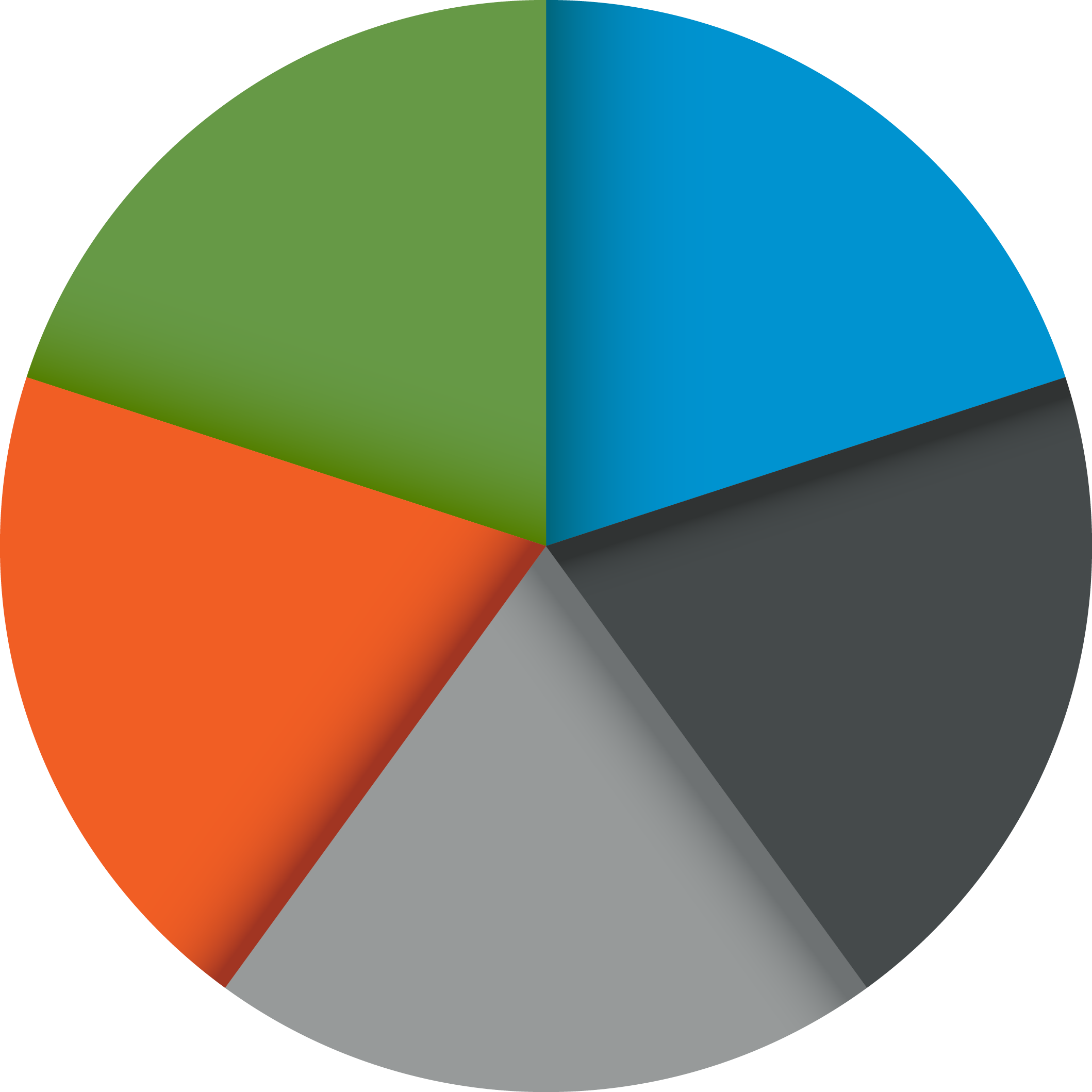 1
Design Thinking
2
EMPATHIZE
DEFINE
TREND 2
5
A process for creative problem solving
User experience
TEST
IDEATE
3
4
PROTOTYPE
10
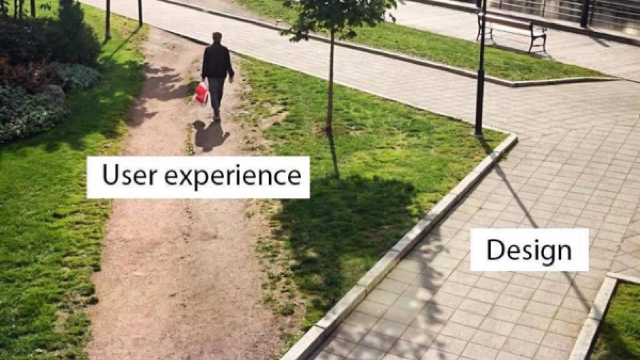 USER EXPERIENCE
DESIGN
General Electric
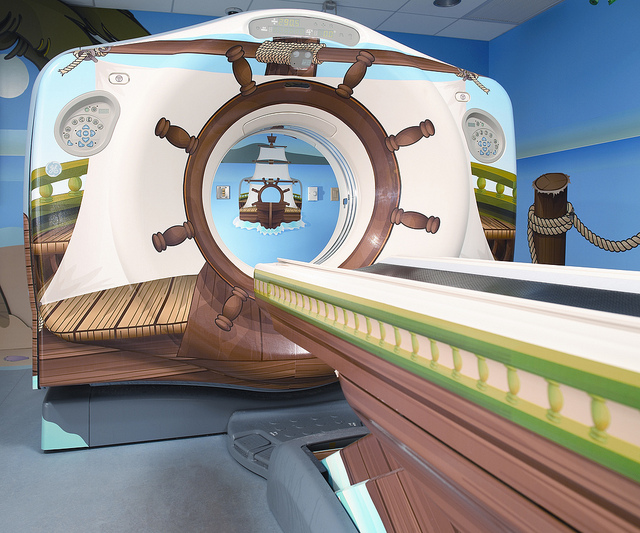 Building a Better MR Scanner
80% Child Sedation Rate
[Speaker Notes: It looks great - cleaner, more modern. Doug was very proud of his work and  started observing the usage in hospitals after installation. On one of his first observations, he followed a child patient into the scanning room and saw the child panic at the site of the machine.  In that moment, he realized he had failed = failed to take into account the design of the product for all of the users. He had designed it only from his point of view and hadn’t put himself in the patient’s shoes.  He then learned there was an 80% sedation rate for all children who need scans to try to calm them down. He accepted his failure and made it his mission to create a kid-friendly environment. 

A year later after following the design thinking methodology, Doug redesigned machines to be kid friendly by building out unique experiences such as this….

http://newsroom.gehealthcare.com/improving-the-patient-experience-one-exam-at-a-time/ 
https://www.youtube.com/watch?v=jajduxPD6H4]
General Electric
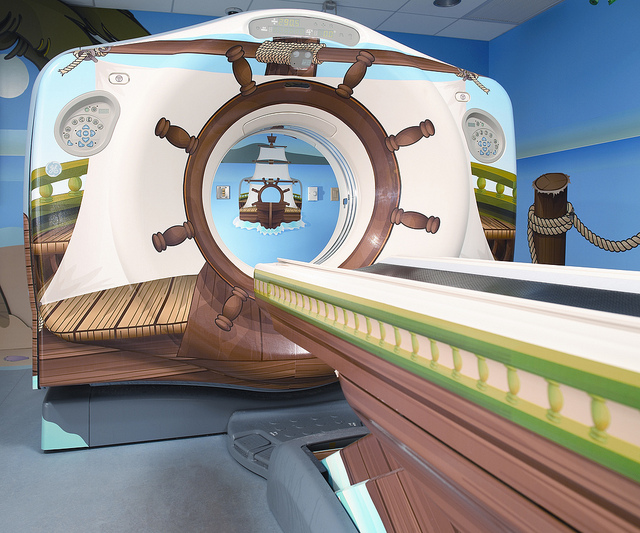 Building a Better MR Scanner
<8% Child Sedation Rate
[Speaker Notes: The pirate adventure, complete with Pina Colada air fresheners to help create that island experience.  As a result, child sedation rates have dropped below 8% on his machines.  Additionally, he found he helped solved for a latent need with the air fresheners – parents have shared they feel more relaxed with the smell which in turn helps the kids even further.

In the end, this was a succesful endevour for Doug.  But this experience reinforced the need for Doug to think about his end users, and to Immerse, Observe and Engage with them before spending two years designing a new product.  .]
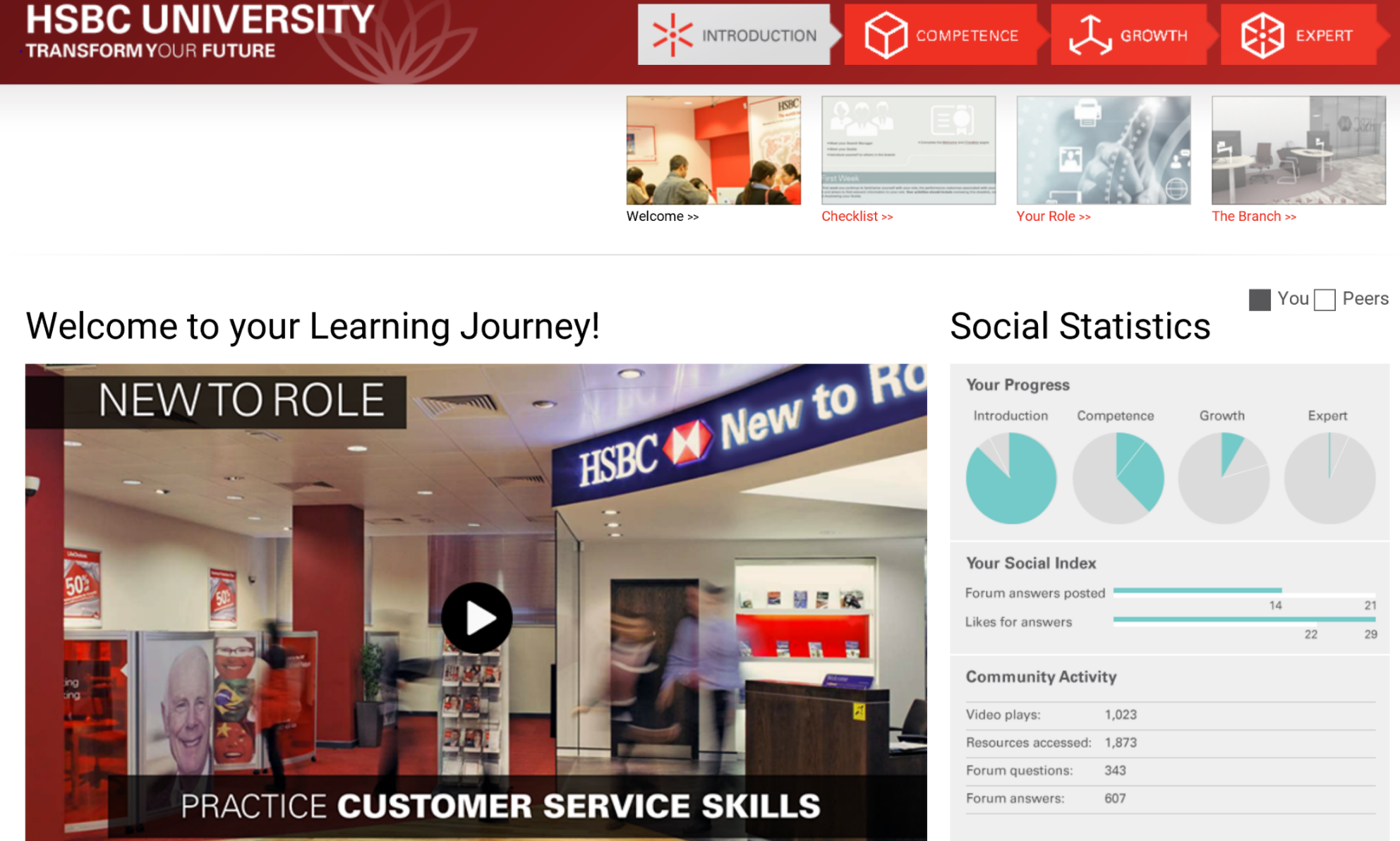 [Speaker Notes: BB]
POLL
How often are you using design thinking to create courses?
Frequently
Occasionally
Not using
15
Augmented Reality
TREND 3
A real-time view that has been enhanced, or augmented, by overlaying virtual information.
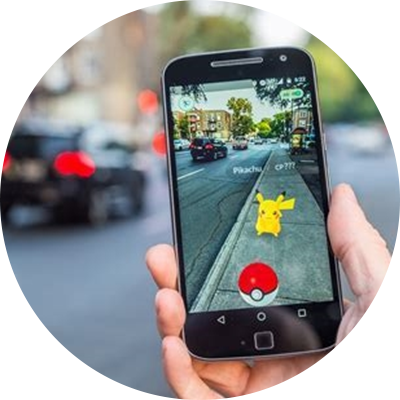 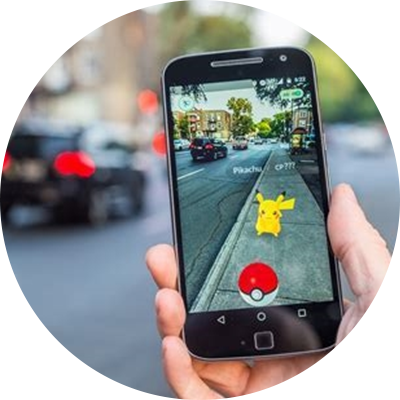 16
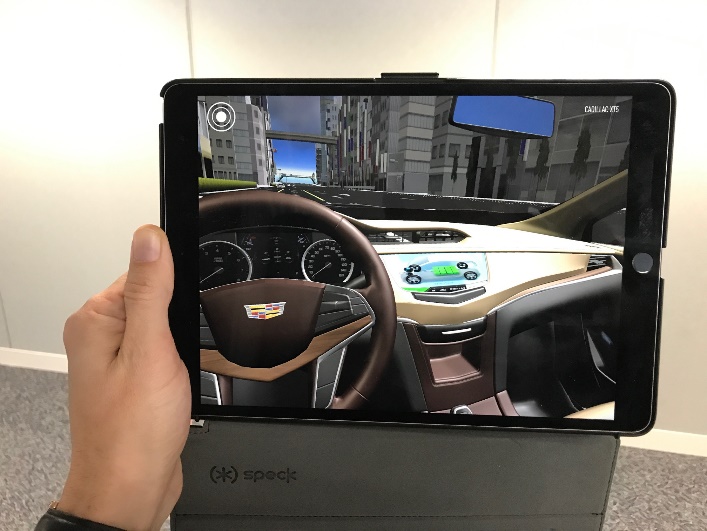 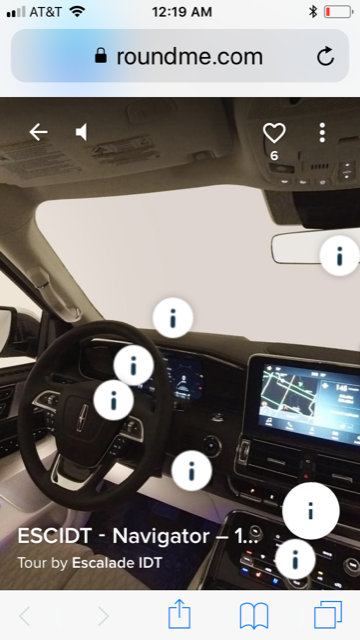 17
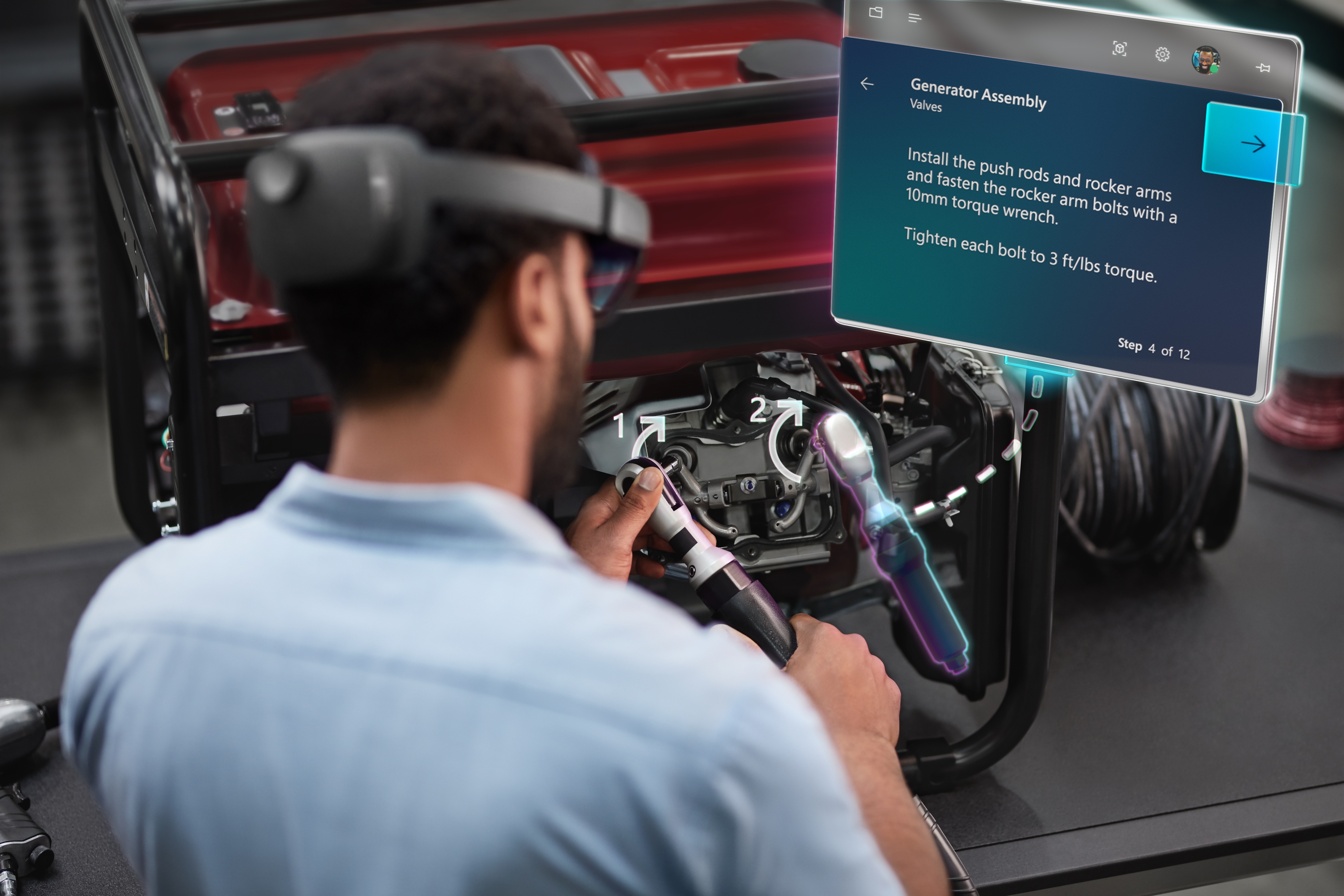 18
Virtual Reality
TREND 4
Virtual reality is the term used to describe a three-dimensional, computer generated environment which can be explored and interacted with by a person.
19
Planning
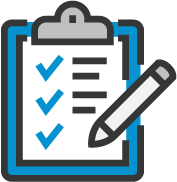 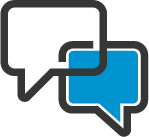 STORYBOARD
SHOT LIST
WHITEBOARD
PLANNING
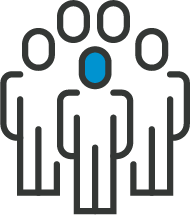 SCOUTING
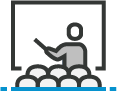 20
Shooting/Asset Production
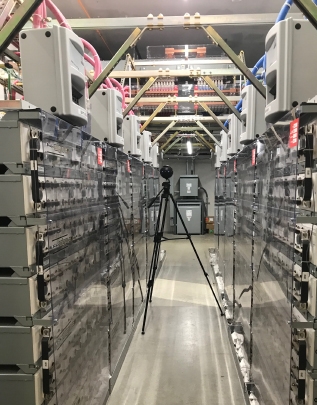 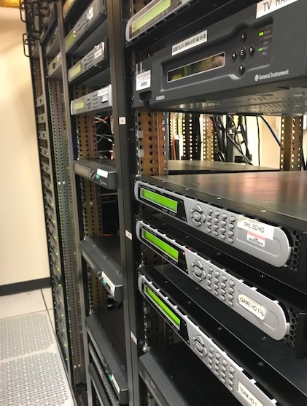 21
Post-Production / Development
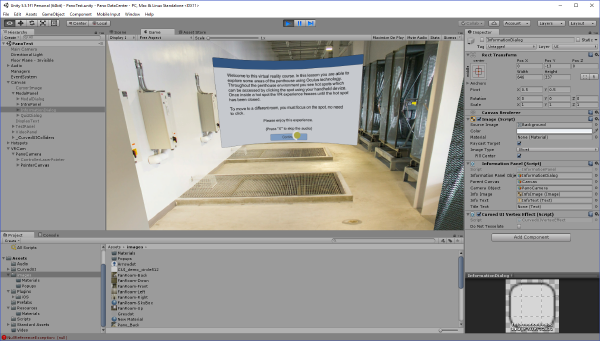 UNITY
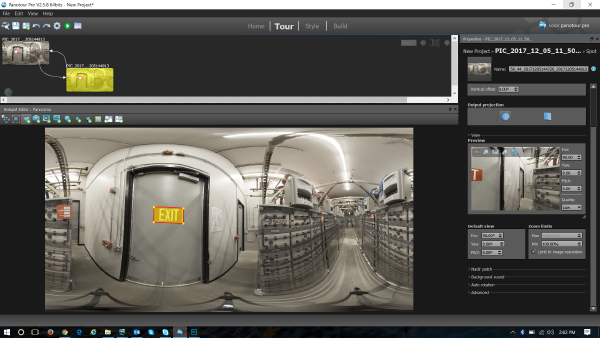 PANO TOUR
22
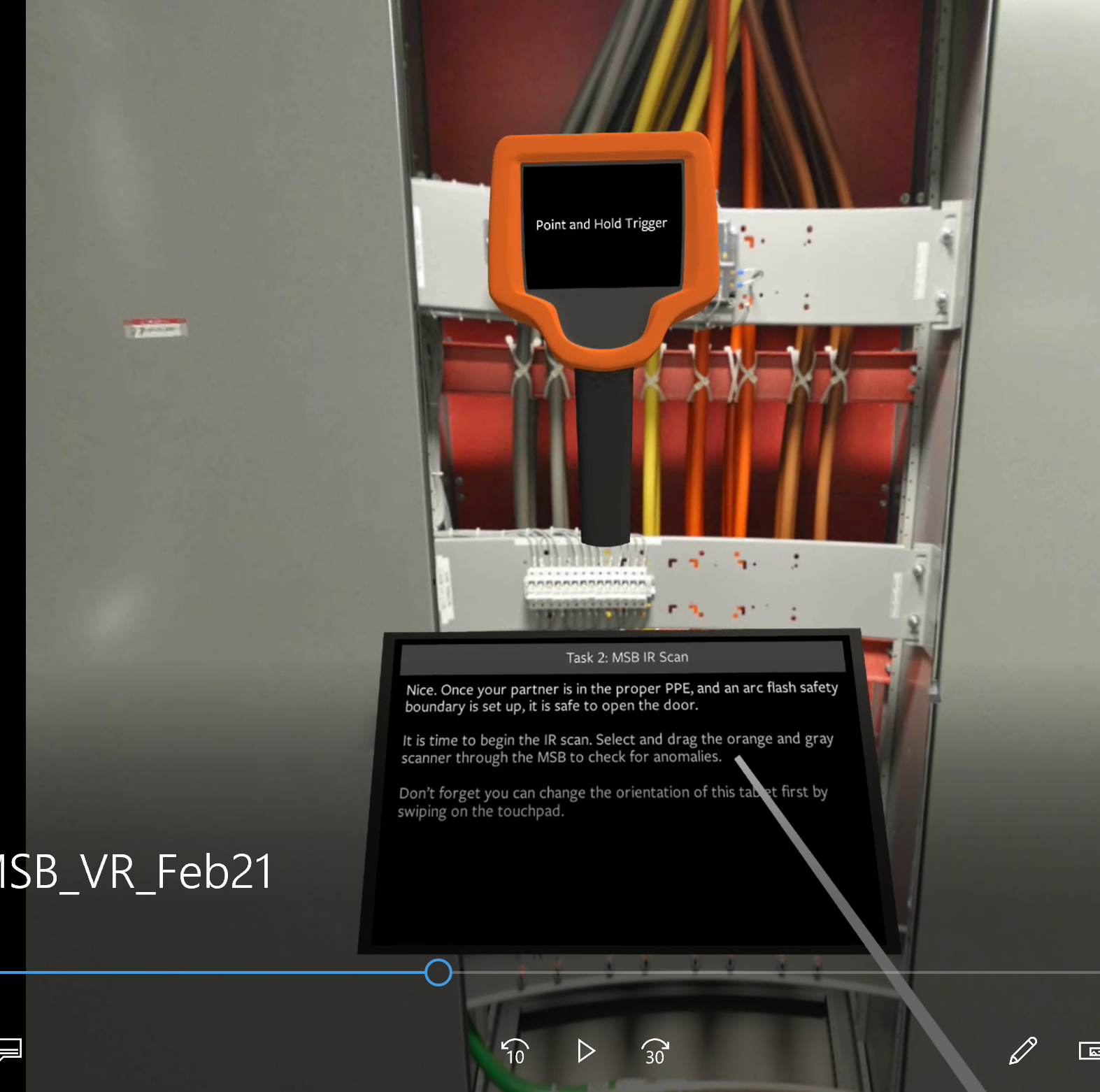 Storyboard
Scouting
23
POLL
What are you using today?
Augmented Reality
Virtual Reality
Augmented and Virtual Reality
Not using
24
Learner Experience
TREND 5
Learners are demanding more engaging courses, programs and portals
Learner experience design (LXD) has become, and will continue to be, an important element of every course, program and portal
25
Top Navigation includes Browse, Podcasts, Podcasters, Most Popular, Uploaded Podcasts, Reward Information, Help Central, and FAQs
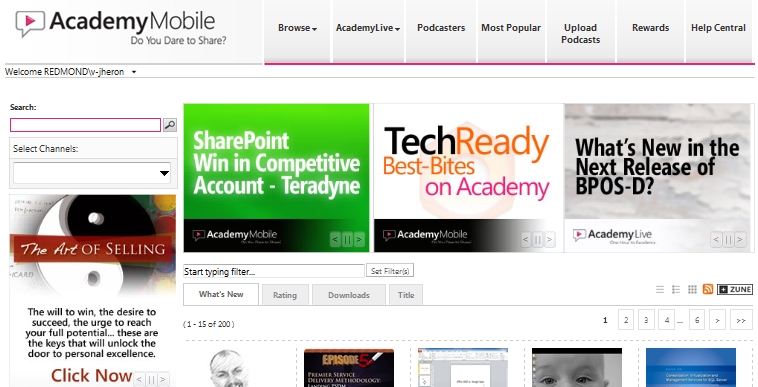 Search Functionality
Rotating Banners
Key Ad Placement
View by What’s New, Rating, Downloads, or Title
View Top-Rated Podcasts
Date & Number of Downloads
Tag Cloud Rotation
5
Adaptive Learning PLATFORM
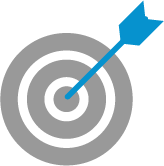 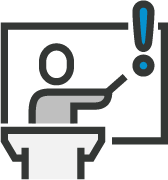 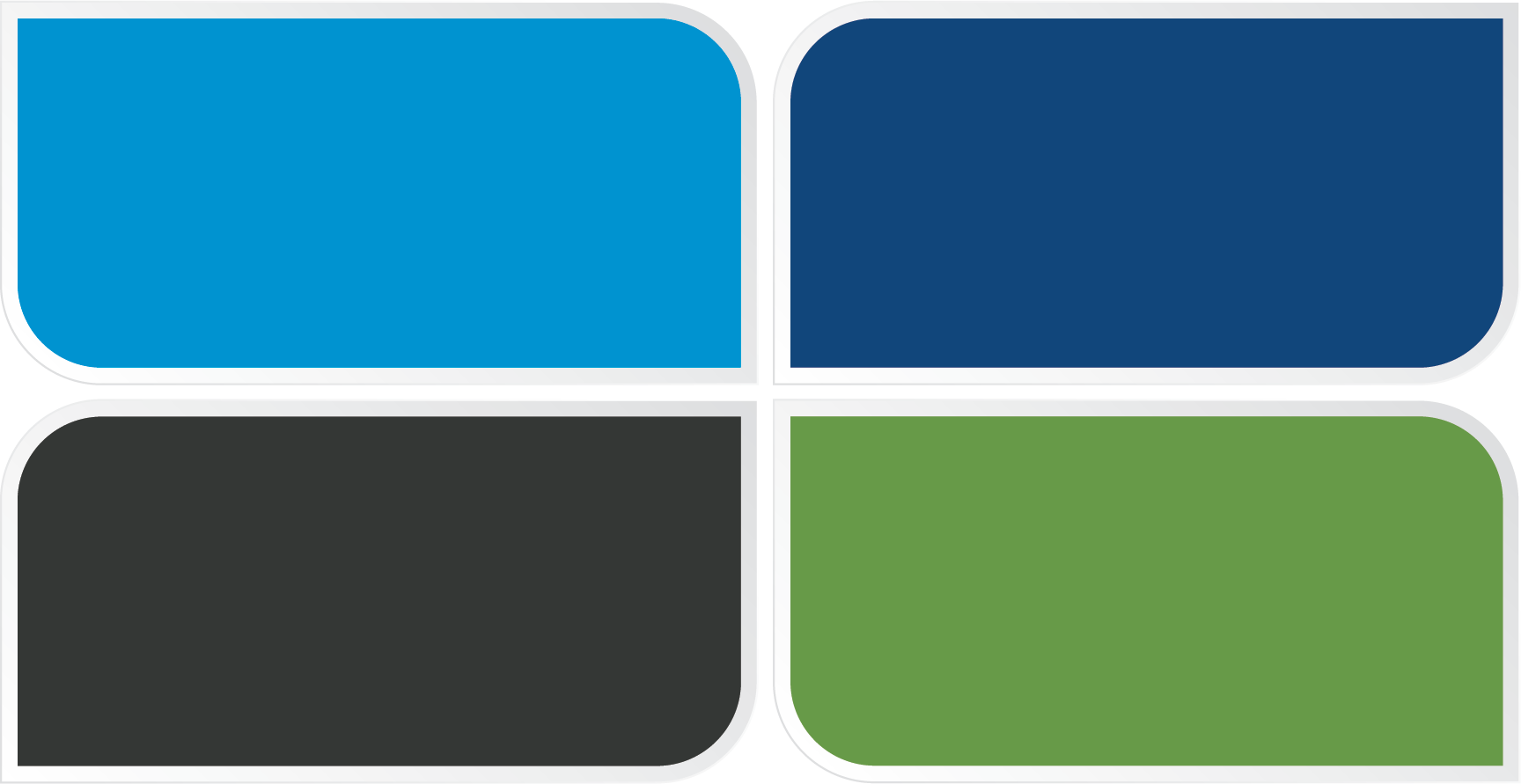 ACCURACY
CONFIDENCE
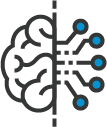 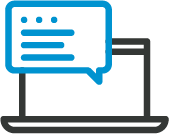 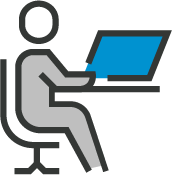 PERSONALIZED
LEARNING
PATH
DATA
OTHER
TIME
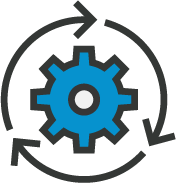 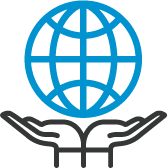 27
Leadership Essentials Journey
Project sharing
Missions
Polls
eLearning modules
Videos
Podcasts
Articles
Infographics
Job aids
iPDFs/eBooks
Online games
Quizzes
Offline instructor-led sessions
Virtual instructor-led sessions
Discussion forums
On-the-job activities
Self-reflection
Peer reviews
Coaching
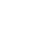 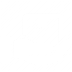 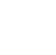 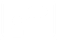 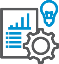 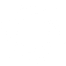 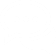 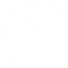 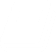 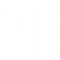 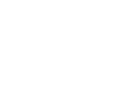 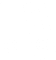 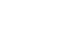 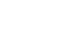 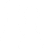 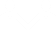 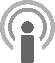 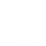 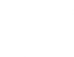 28
[Speaker Notes: These are the elements of that journey that, when strategically configured, create an experience that meets the needs of the organization – and the learner.

Each of these elements needs to be used based on what we want to draw out of the learner.  Some are more passive while others invite learners to contribute their ideas or interact with others.  And, yes, you see ILT and vILT options included because they can be important elements of a technology based journey to anchor the experience or augment the path as appropriate.]
Assignments
Program Schedule
WEEK ONE: Virtual Kick-Off
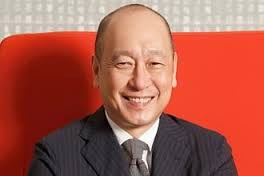 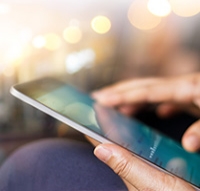 Week 1:  Pre-activities
Week 2:  Launch Event
Week 3:  MODULE 1                Manage Yourself
Week 6:  MODULE 2                 Work With Others
Week 10: MODULE 3                  Be Future Ready
Week 12: Celebration
YOUR ACTIVE ASSIGNMENTS
Set up your profile.
Send one posting about yourself and one strength. 
Make a connection with two other people in your cohort.
Watch the X-model video.
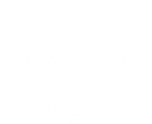 Transforming Performance    Management
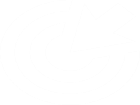 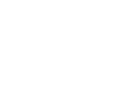 VIEW CONTENT
MY ASSIGNMENTS
VIEW CONTENT
Leaderboard
Meet Up
Technical Support
1500
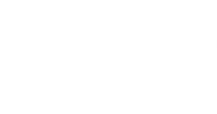 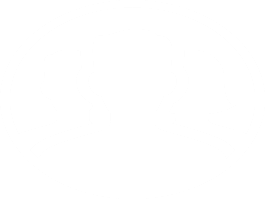 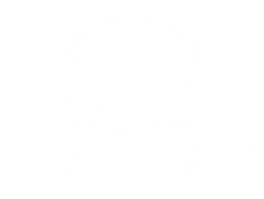 29
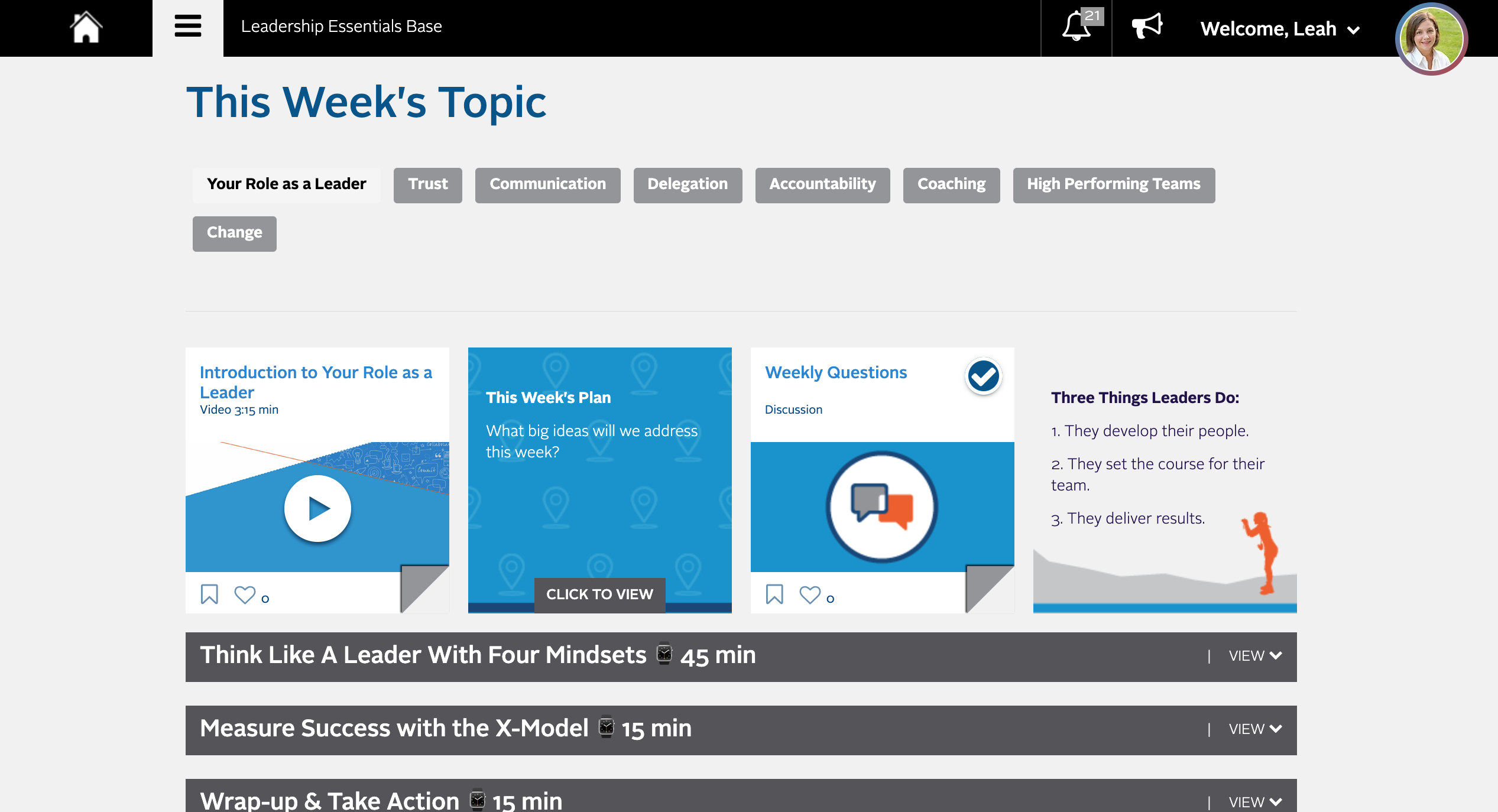 30
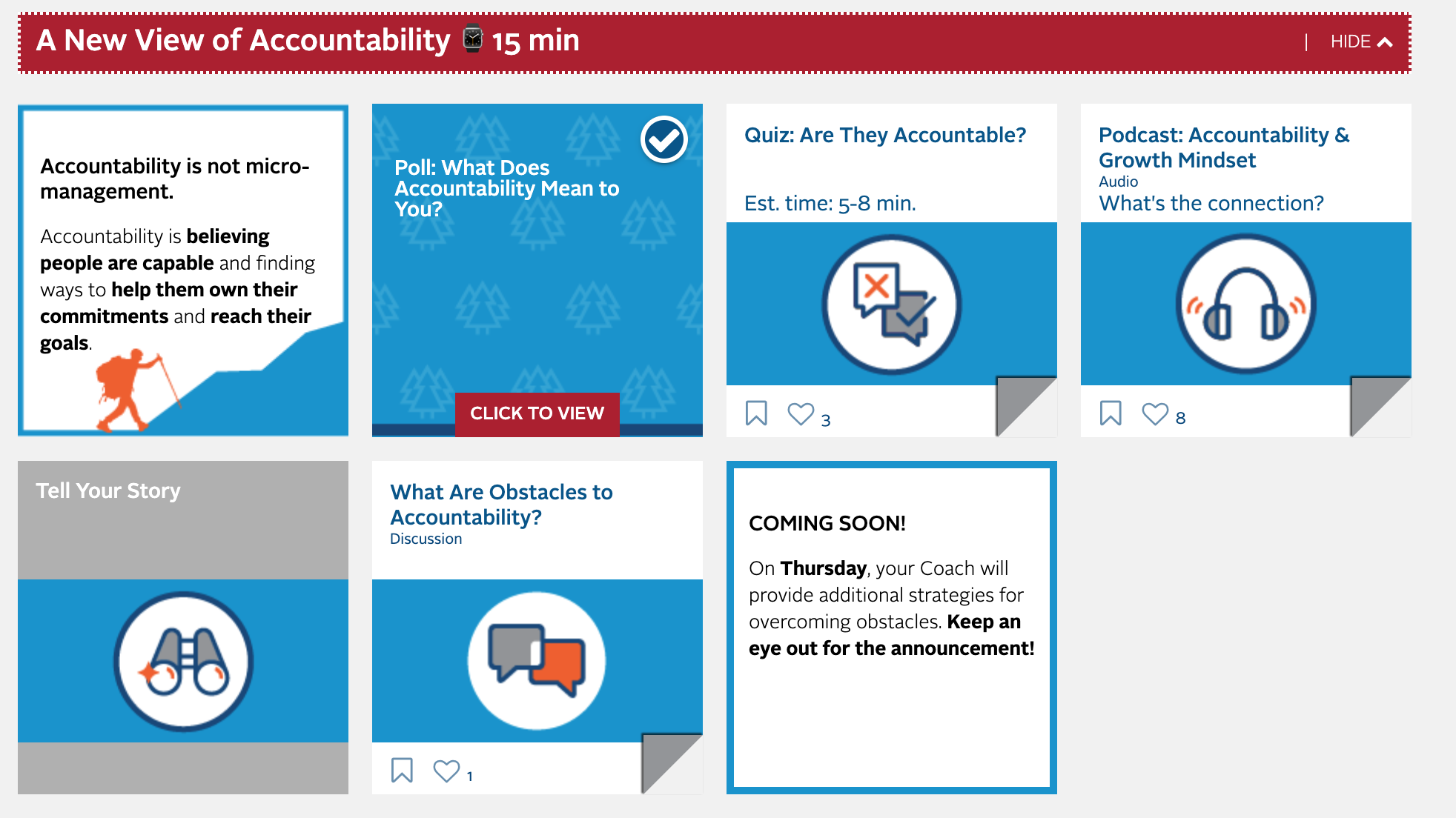 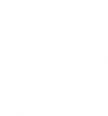 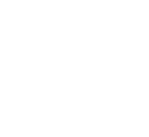 CONNECT
COLLABORATE
31
[Speaker Notes: Learners are asked to share what Accountability means to them
They share their own experiences with the concept of Accountability and have the opportunity to hear from others how they perceive the topic]
General Dynamics Electric Boat Onboarding Board Game
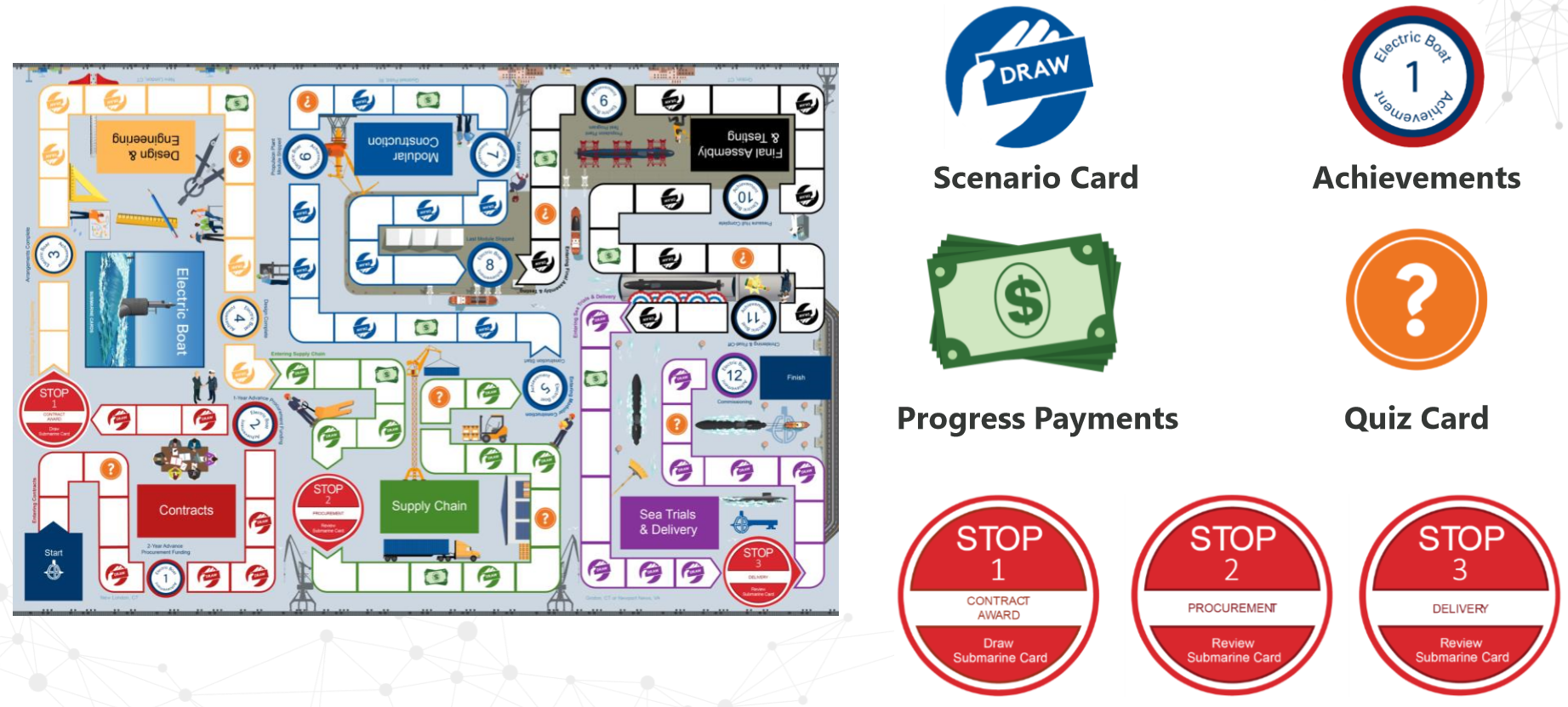 32
[Speaker Notes: Learners are asked to share what Accountability means to them
They share their own experiences with the concept of Accountability and have the opportunity to hear from others how they perceive the topic]
What’s next?
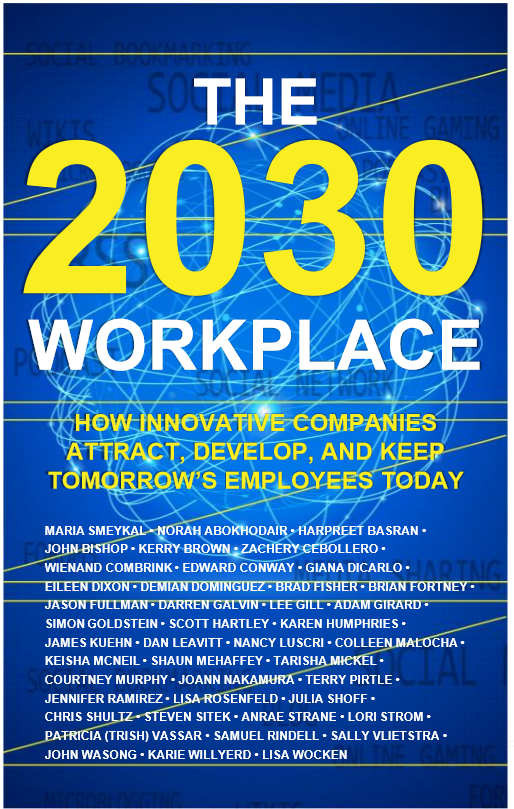 Pervasive and personalized augmented reality
Handheld devices are obsolete
All consumer experiences will be personalized
Embedded Intelligence
Career planning and mobility will be tied to relationships
33
34
Don Duquette
Executive Vice President

dduquette@gpstrategies.com
LinkedIn: linkedin.com/in/donduquette
Twitter: @dduquette
35